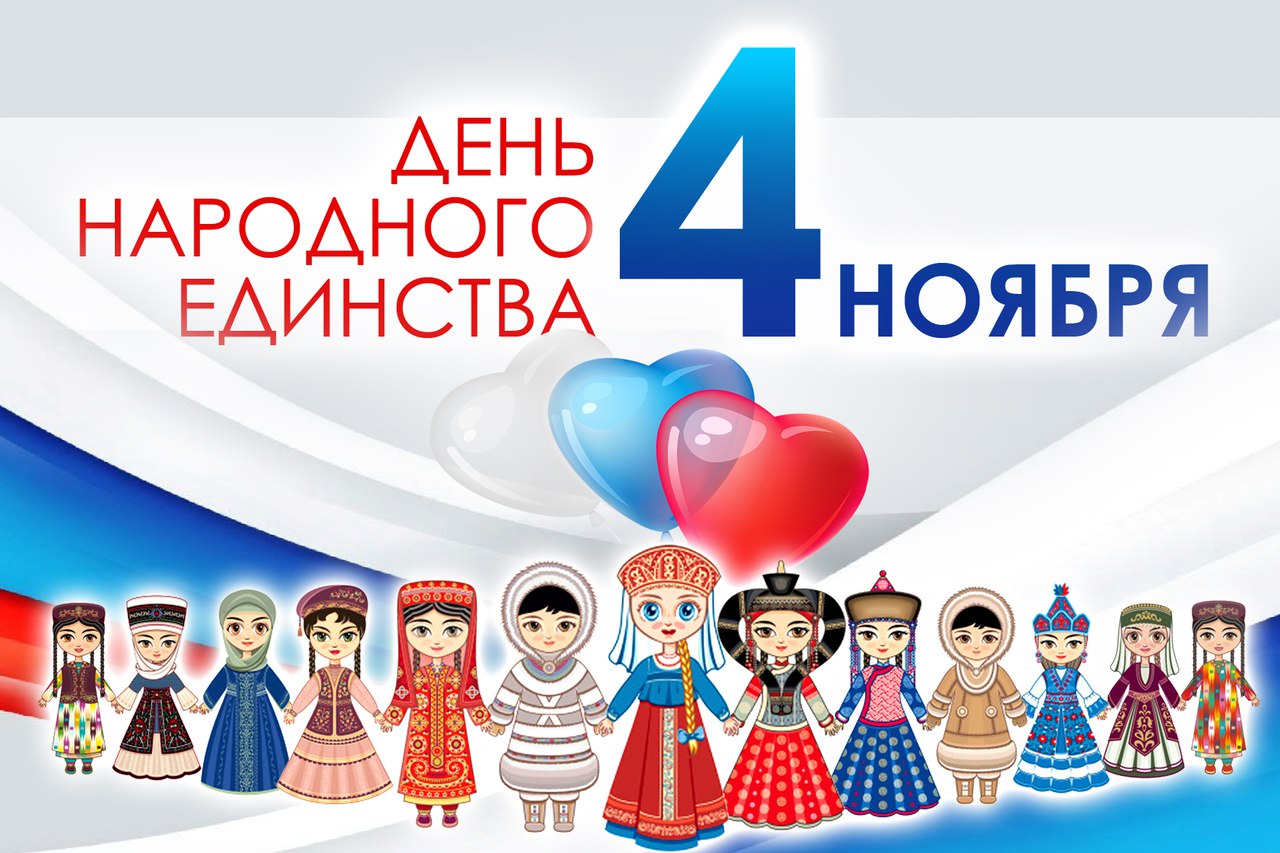 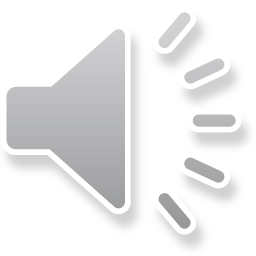 КРАСНОСЕЛЬЦЕВСКОЕ СЕЛЬСКОЕ ПОСЕЛЕНИЕ
Уважаемые земляки!Примите искренние поздравления с Днем народного единства!
4 ноября наша страна отмечает один из главных государственных праздников - День народного единства. Этот праздник – дань уважения славному прошлому нашего Отечества и символ веры в его завтрашний день. Общие цели не раз объединяли многонациональный народ России, встававший на защиту независимости страны, помогали выжить в труднейших условиях, давали стимул к дальнейшему созиданию. Сегодня важно помнить что, только объединившись, мы сможем поднять экономику, перейти к развитию производства и решению многих социальных задач, а значит сделать нашу Родину сильной и процветающей.
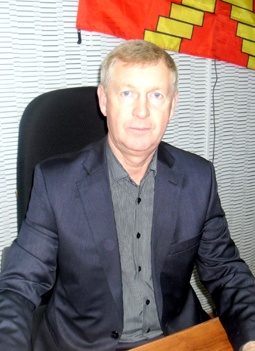 Пусть сплоченность, общенациональное согласие и созидательная энергия жителей нашего поселения обеспечат мир и спокойствие, будет залогом динамичного развития села и всего нашего государства.В этот праздничный день от всей души желаем вам, вашим семьям здоровья и благополучия, стабильности и процветания! Пусть труд каждого из нас служит добру, миру и согласию в нашем общем доме – России!Глава сельского поселения: В.Г. Королёв
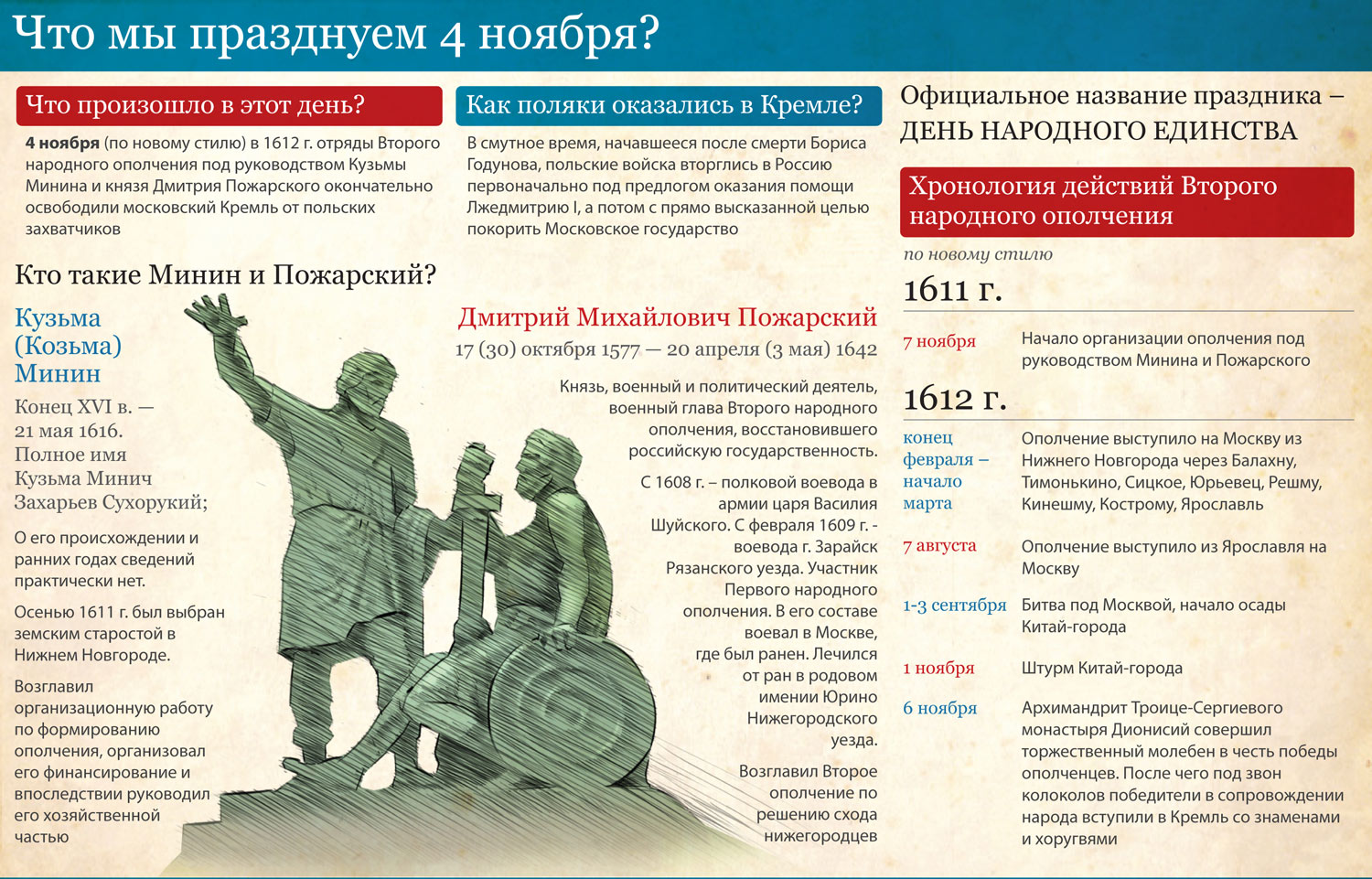 Разгадайте кроссворд  и получите ответ на вопрос – ЧТО ВО ВСЕ ВРЕМЕНА ПОМОГАЛО НАРОДУ СПРАВИТЬСЯ С ТРУДНОСТЯМИ?1.    Как историки называют время в истории России с 1598 по 1613 год?  2.    Каким днём календаря считается 4 ноября? 3.     При каком президенте был учреждён официальный праздник «День народного единства»? 4.     Династия правителей, взошедшая на престол после окончания Смутного времени? 5.     Кто в новейшей истории выступил с предложением сделать 4 ноября праздничным днём? 6.     Какую должность в городе занимал Минин во время польской интервенции 1612 года?7.     Династия правителей, оборвавшаяся со смертью Ивана IV Грозного? 8.     Имя Патриарха Московского и всея /Руси в 1612 году?
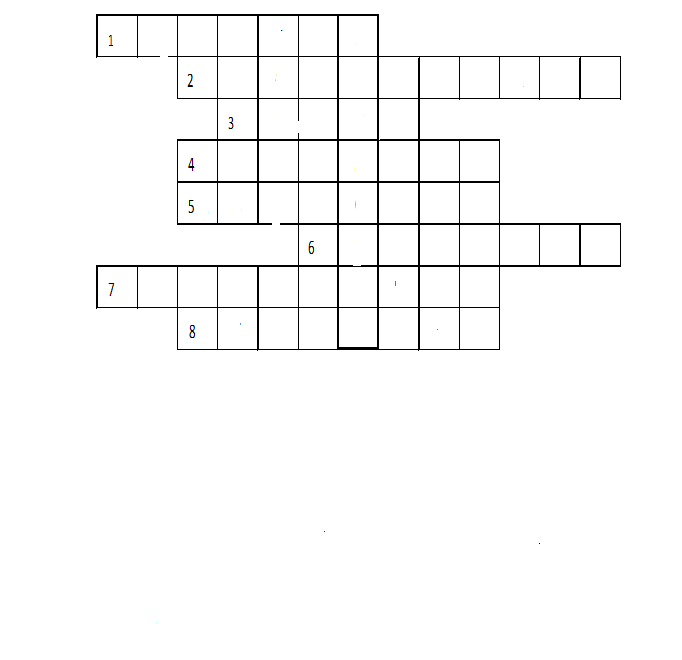 ПРОВЕРЬ СЕБЯ
Смутное
    Праздничный
    Путин
    Романовы
5.     Алексий II
6.     Староста
7.     Рюриковичи
8.     Гермоген
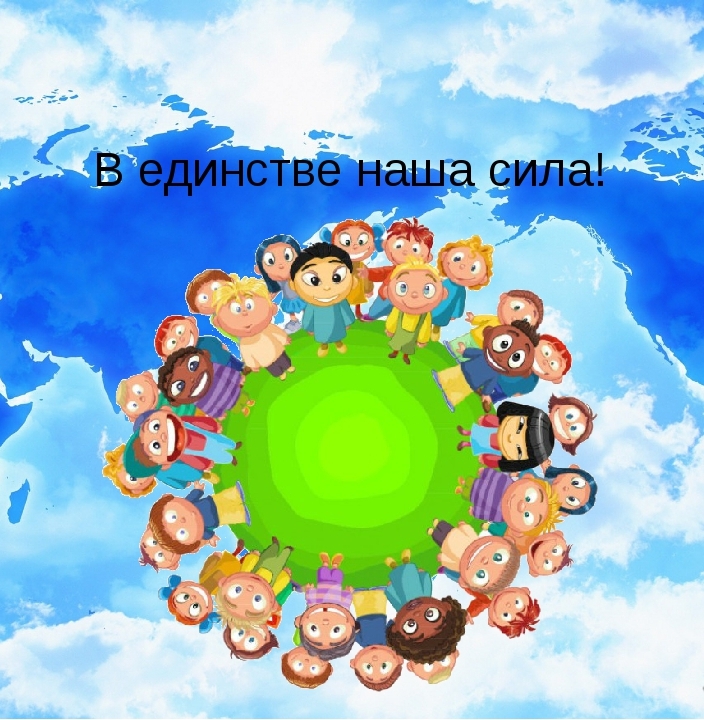 ВО ВСЕ ВРЕМЕНА ПОМОГАЛО НАРОДУ СПРАВИТЬСЯ С ТРУДНОСТЯМИ    ЕДИНСТВО
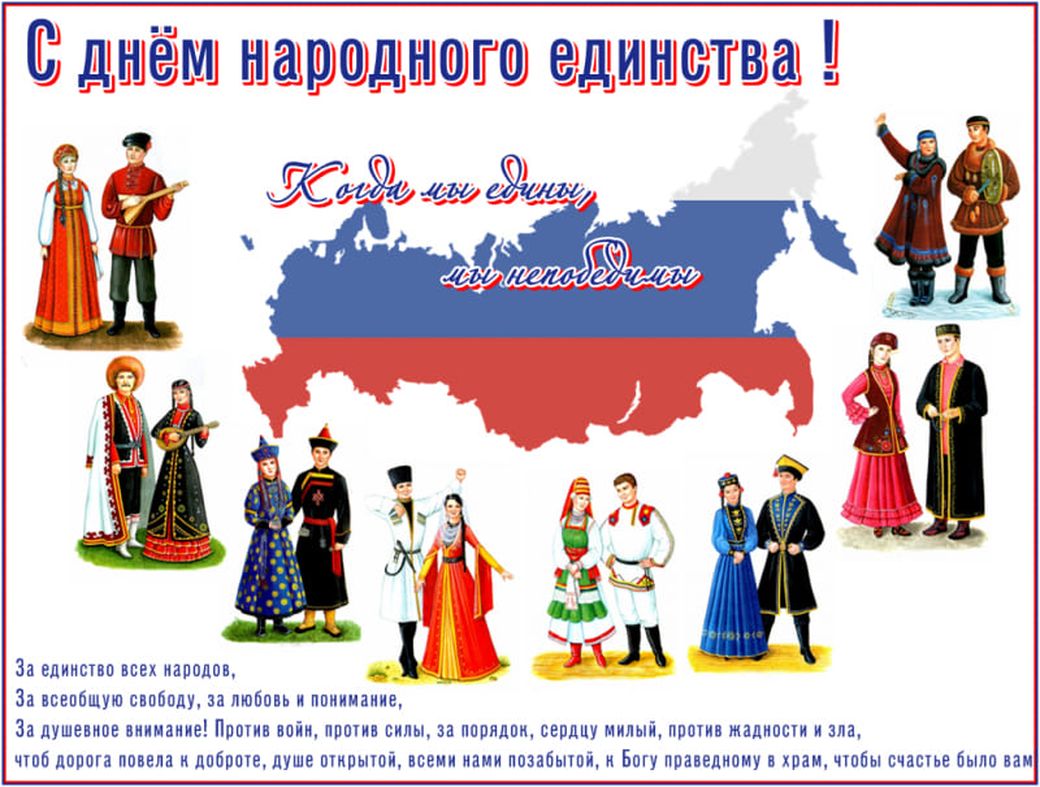 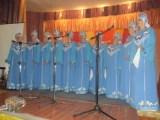 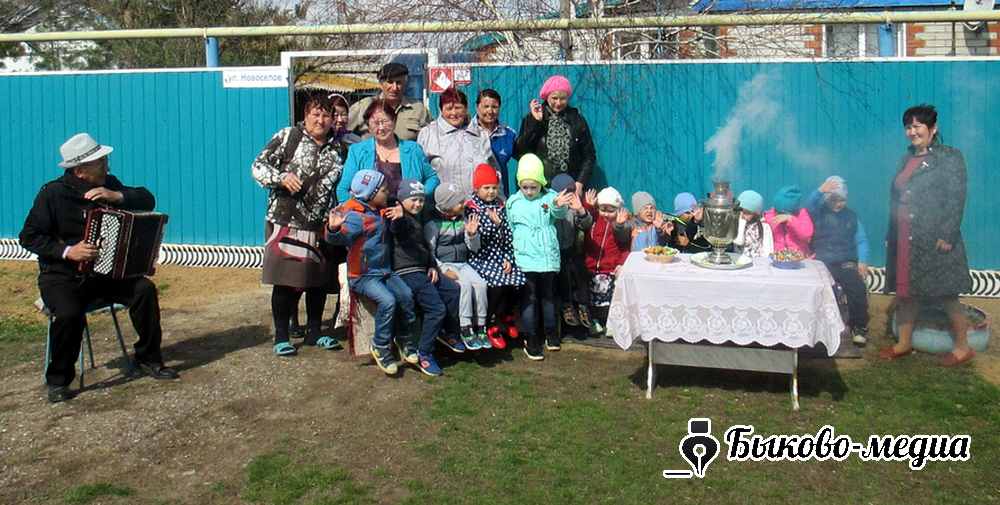 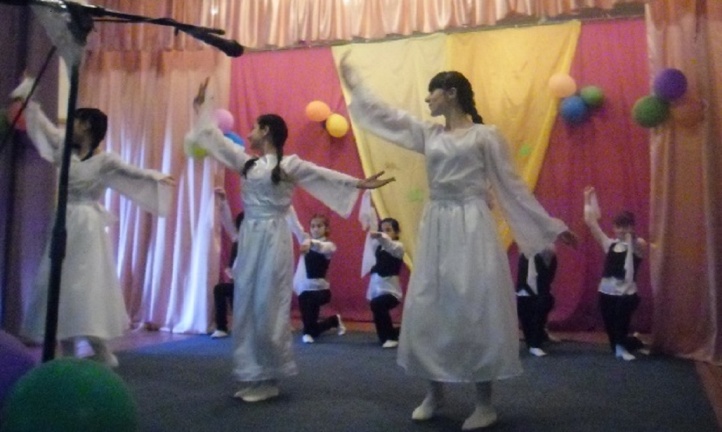 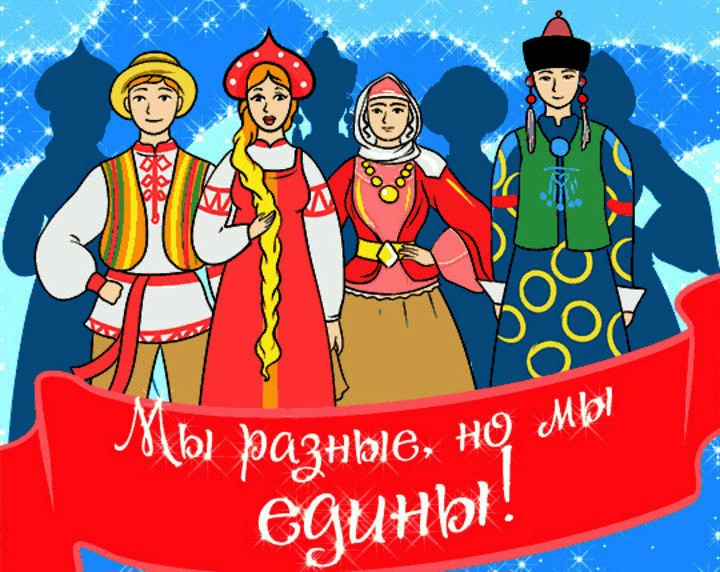 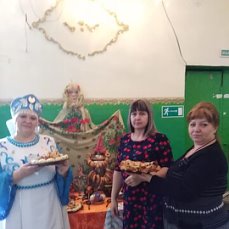 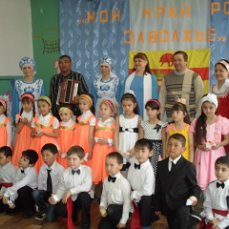 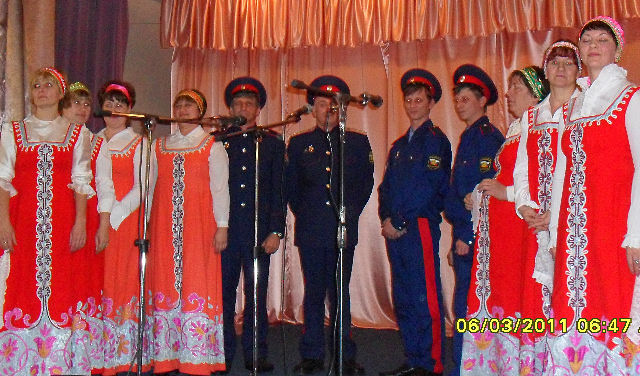 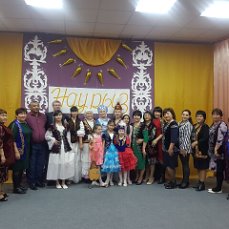 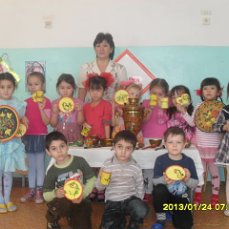 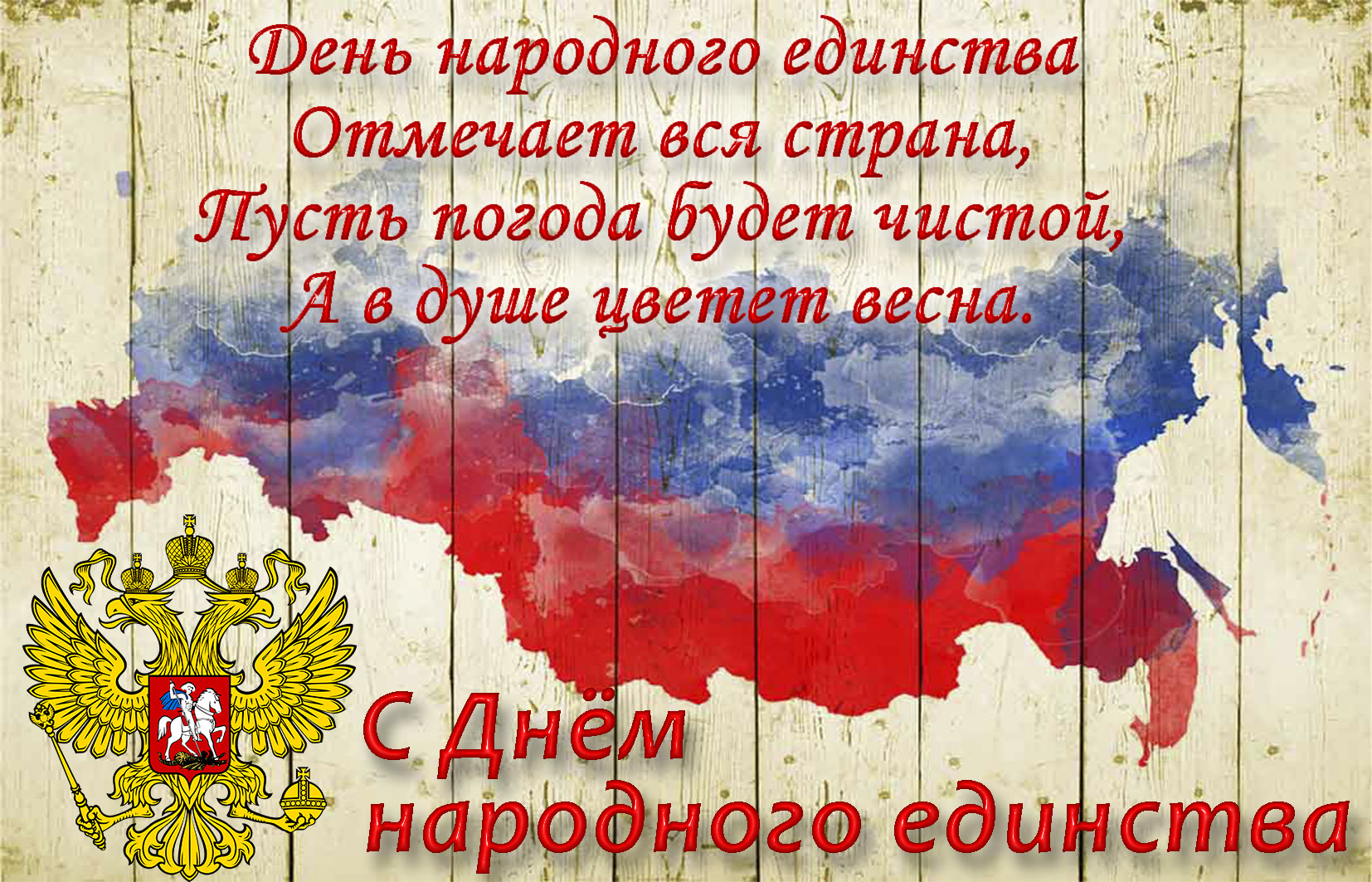 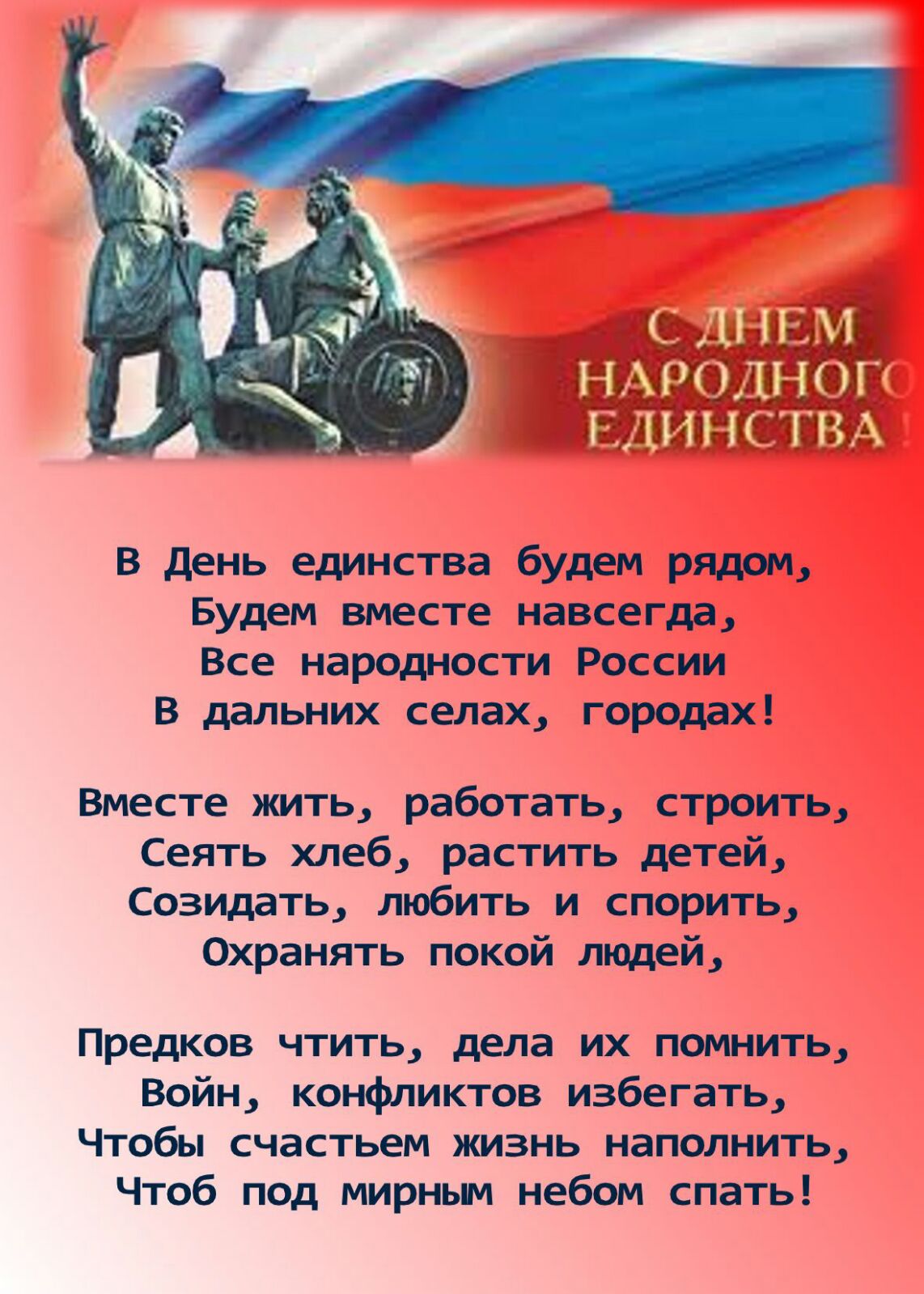 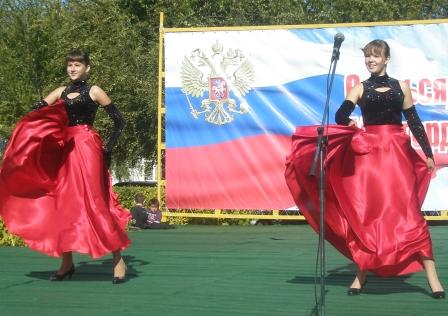 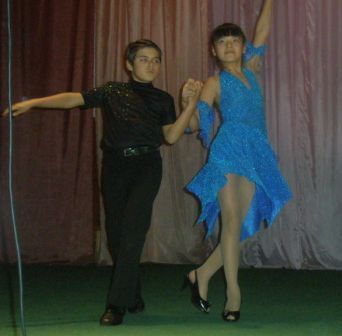 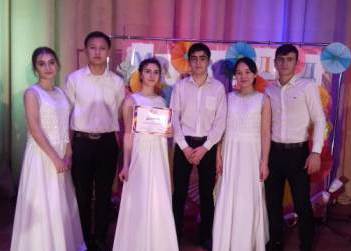 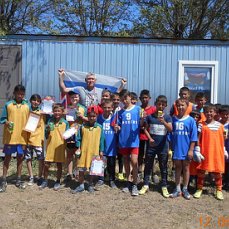 С.В.Телитченко  директор 
МКУК Красносельский СДК
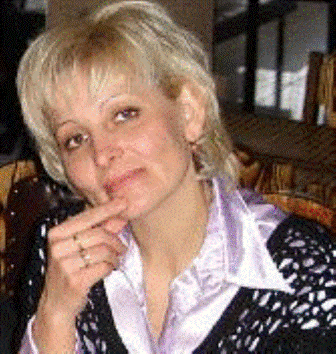 Пускай между всеми народами будут мир и согласие! Я от всего сердца желаю, чтобы все мы стали дружнее и терпимее друг к другу, ведь каждый народ ценен и важен! Желаю всем только добра, понимания, гармонии и, конечно, счастья!
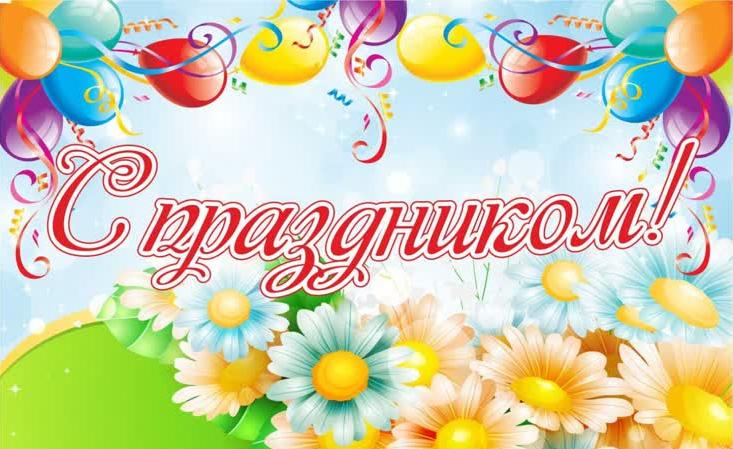